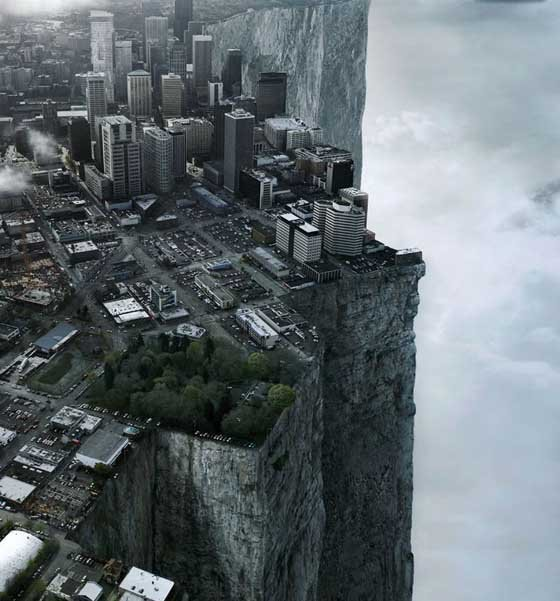 Глобальні      екологічні             проблеми                       людства
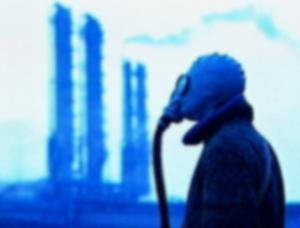 Екологічні проблеми – це зміни стану довкілля, які можуть погіршити умови життєдіяльності людини.
Можна виділити два аспекти екологічної проблеми: - екологічні кризи, що виникають внаслідок природніх процесів;-  кризи, що викликані антропогенною дією і нераціональним природокористуванням.
Вплив людини на екологію
Упродовж багатьох років багатства надр, ресурси біосфери споживались і витрачались у максимально можливих обсягах. Людство вступило у ХХ століття під гаслом: «природа не храм, а майстерня». Такий хід не міг не завершитися глобальною деградацією природного  середовища земної кулі.
Те що людина зробила з навколишньою природою, вже по своїх масштабах катастрофічно. В результаті вода забруднюється вже в повітрі, забруднена і сама атмосфера, знищені мільйони гектарів родючих грунтів, ядрохімікатами і радіоактивними відходами заражена планета, величезних розмірів досягло обезліснення і опустелювання та багато іншого.
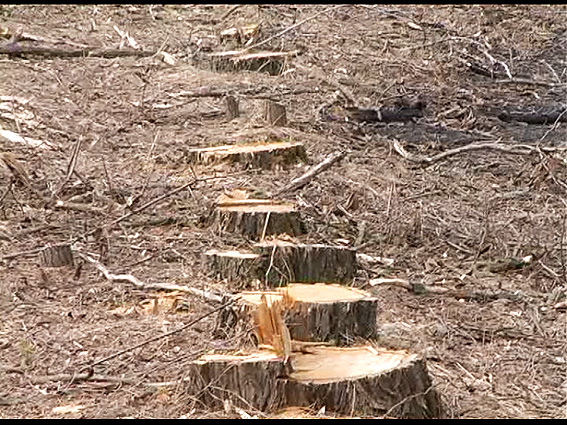 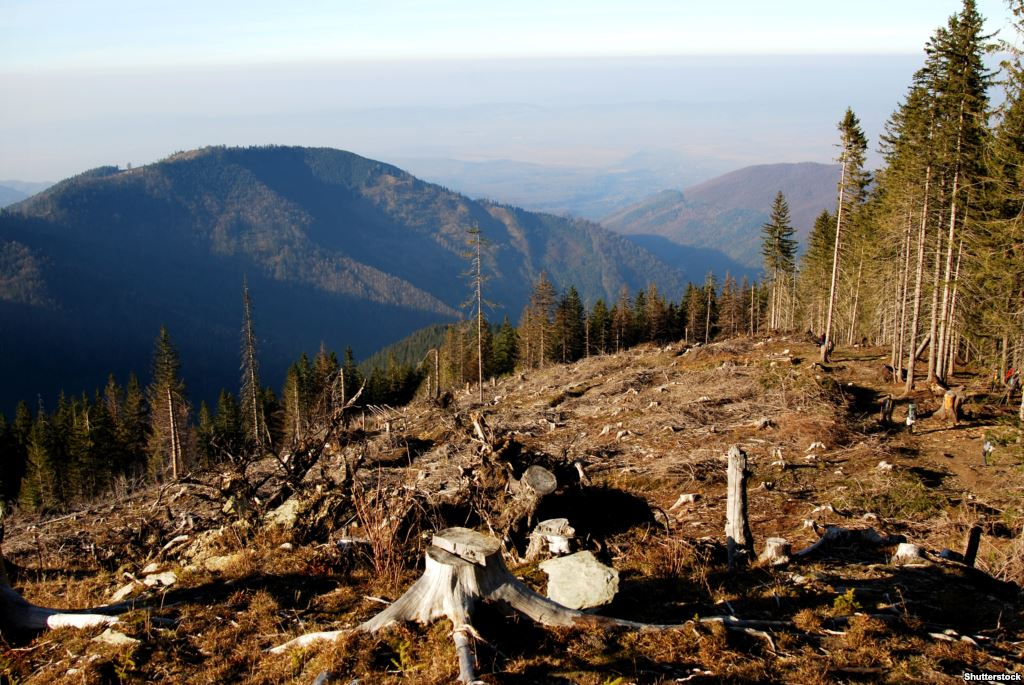 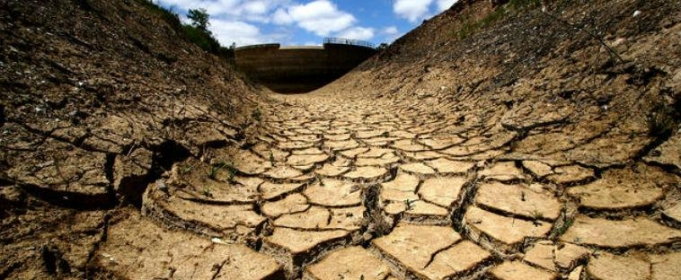 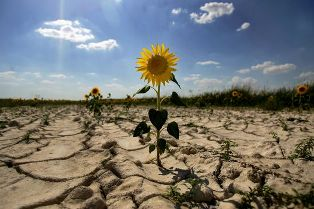 Природа переживає вплив суспільства по наступним напрямках:
Використання компонентів навколишнього середовища в якості ресурсної бази виробництва
Дія виробничої діяльності людей на навколишнє природнє середовище (її забруднення)
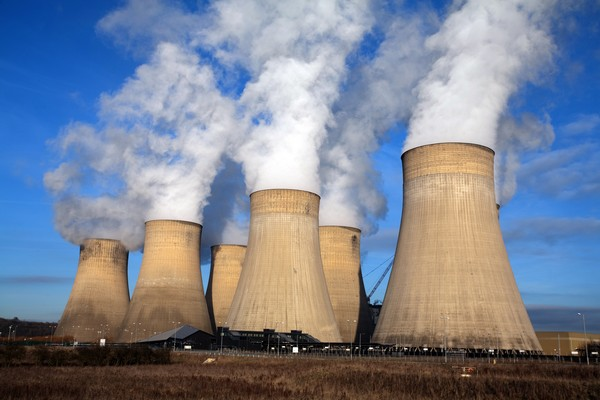 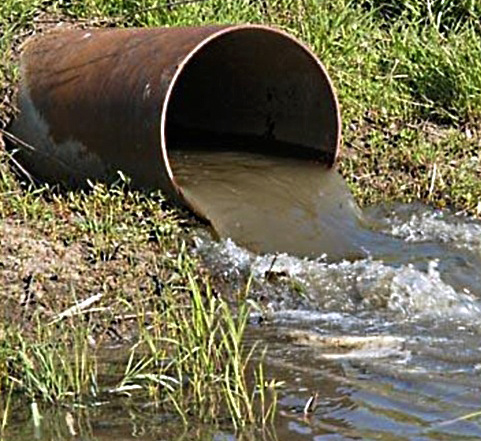 Демографічний тиск на природу                                                   (сільськогосподарське використання земель, збільшення кількості населення, ріст крупних міст).
Головний фундамент  життя – ґрунти. У той час,як Земля накопичує один сантиметр чорнозему за 300 років, нині один сантиметр ґрунту гине за 3 роки.
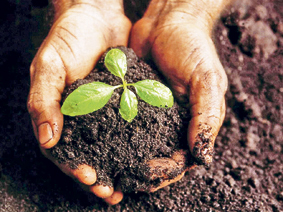 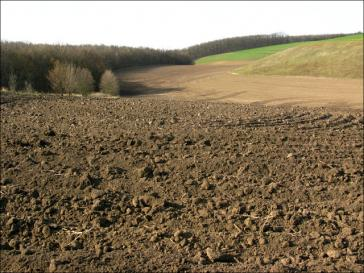 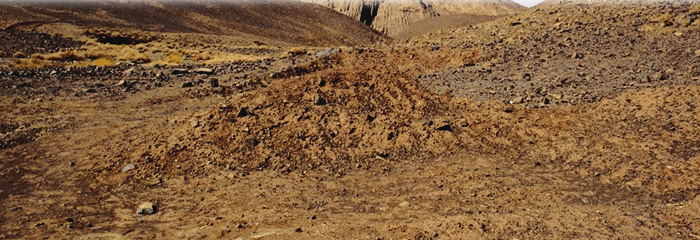 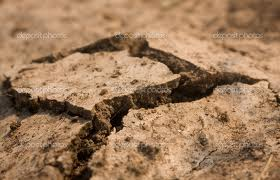 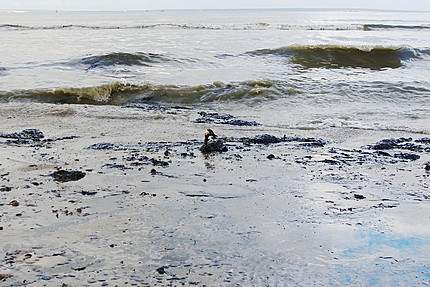 Не меншу небезпеку являє собою забруднення планети. Світовий океан постійно забруднюється через розширення видобутку нафти на морських промислах. Величезні нафтові плями згубні для життя океану. В океан скидають мільйони  тонн фосфору, свинцю, радіоактивних відходів. На кожен квадратний кілометр океанської води зараз припадає 17 тонн  різних викидів суші.
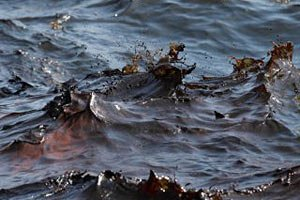 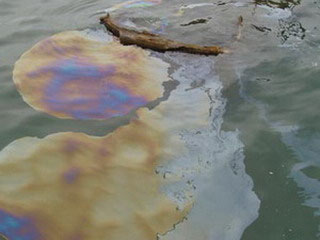 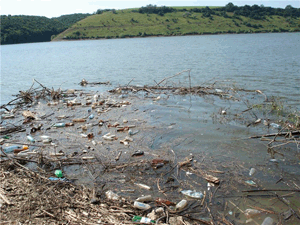 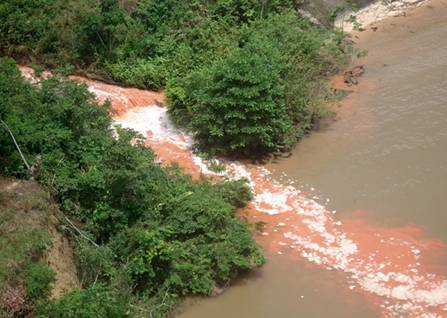 Самою вразливою частиною природи стала прісна вода. Стічні води, пестициди, добрива, ртуть, миш’як, свинець і багато чого іншого в величезних кількостях попадають у ріки та озера
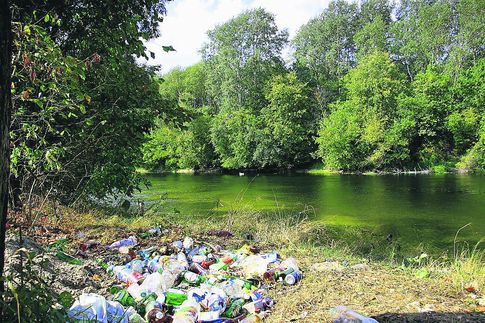 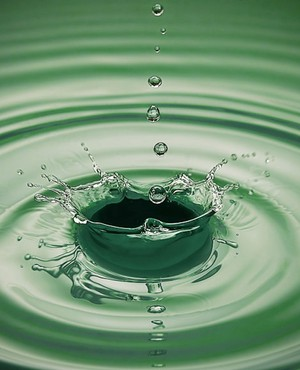 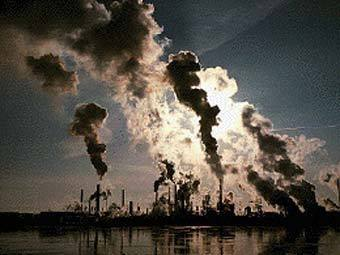 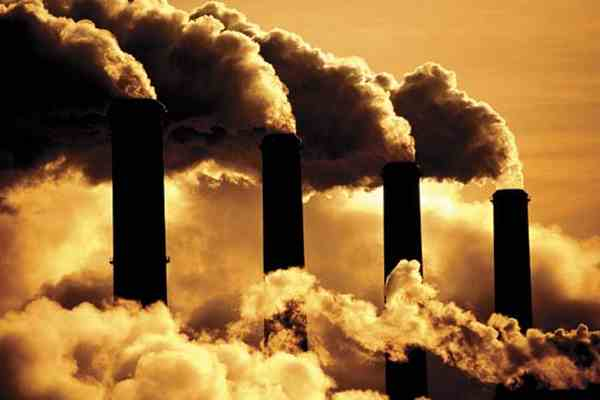 Забруднення атмосферного повітря перевершило всі припустимі межі. Концентрація шкідливих для здоров’я речовин у повітрі перевищує медичні норми в багатьох містах у десятки разів.
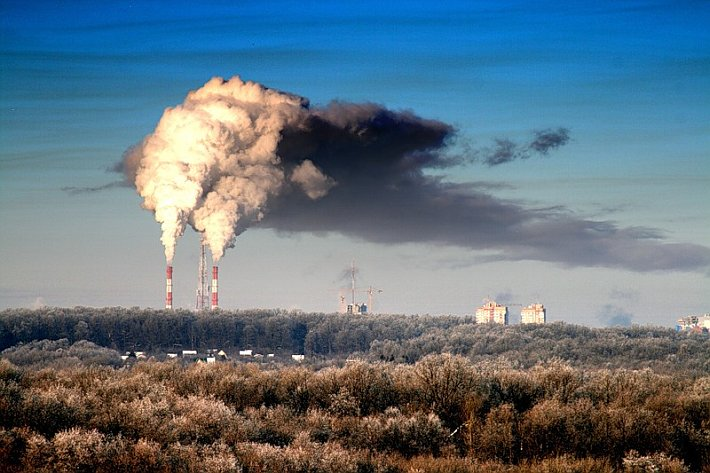 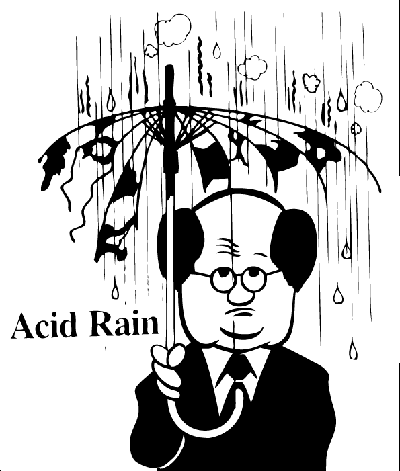 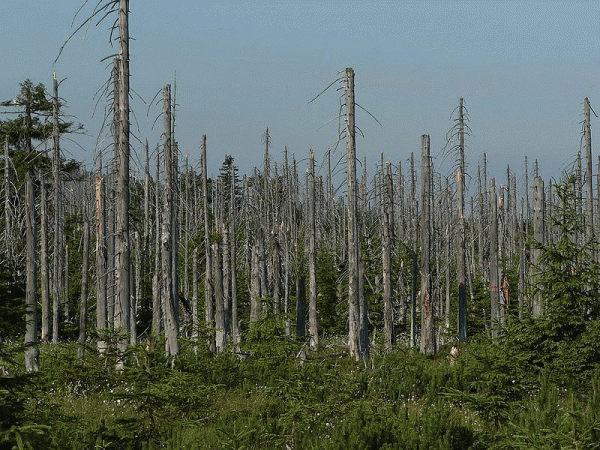 Кислотні дощі – містять двоокис сірки і окис азоту, що є наслідком функціонування теплових електростанцій і заводів, несуть загибель озерам і лісам.
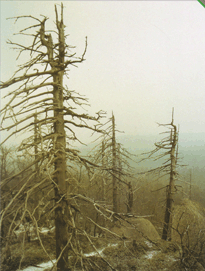 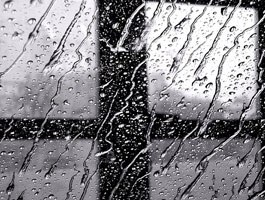 Озонові дірки
Локальне падіння концентрації озону в стратосфері на 10 – 40 %.
Є ще одним наслідком згубної людської діяльності на навколишнє середовище.
Ослаблення озонового шару усилює потік сонячної радіації на Землю і викликає у людей зростання числа ракових захворювань шкіри. Також від підвищеного рівня випромінювання страждають рослини і тварини.
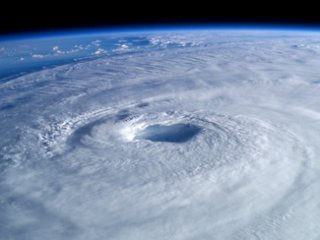 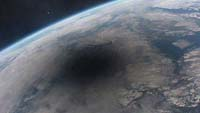 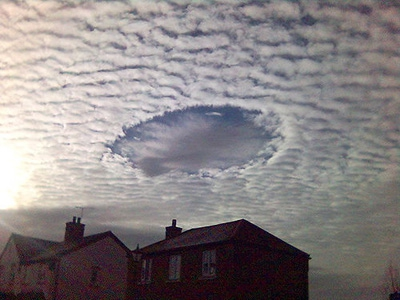 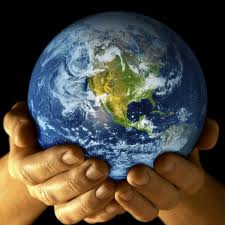 Шляхи вирішення глобальних екологічних проблем
Енергетичне забезпечення високого рівня життя і охорони довкілля
Використання науково-технічного прогресу для охорони природи і забезпечення високого рівня життя
Екологічна культура
Обмеження споживчого відношення до природи
Витрати на рішення екологічних проблем
Результат:- Високий рівень життя;- Збереження планети, клімату, біосфери.
Тож не забуваймо захищати та          оберігати наше довкілля!
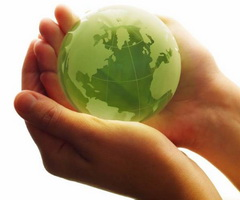